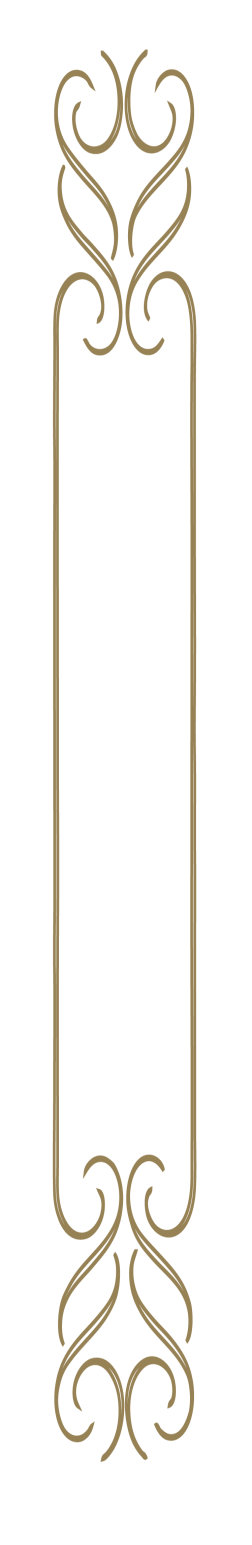 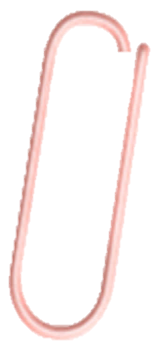 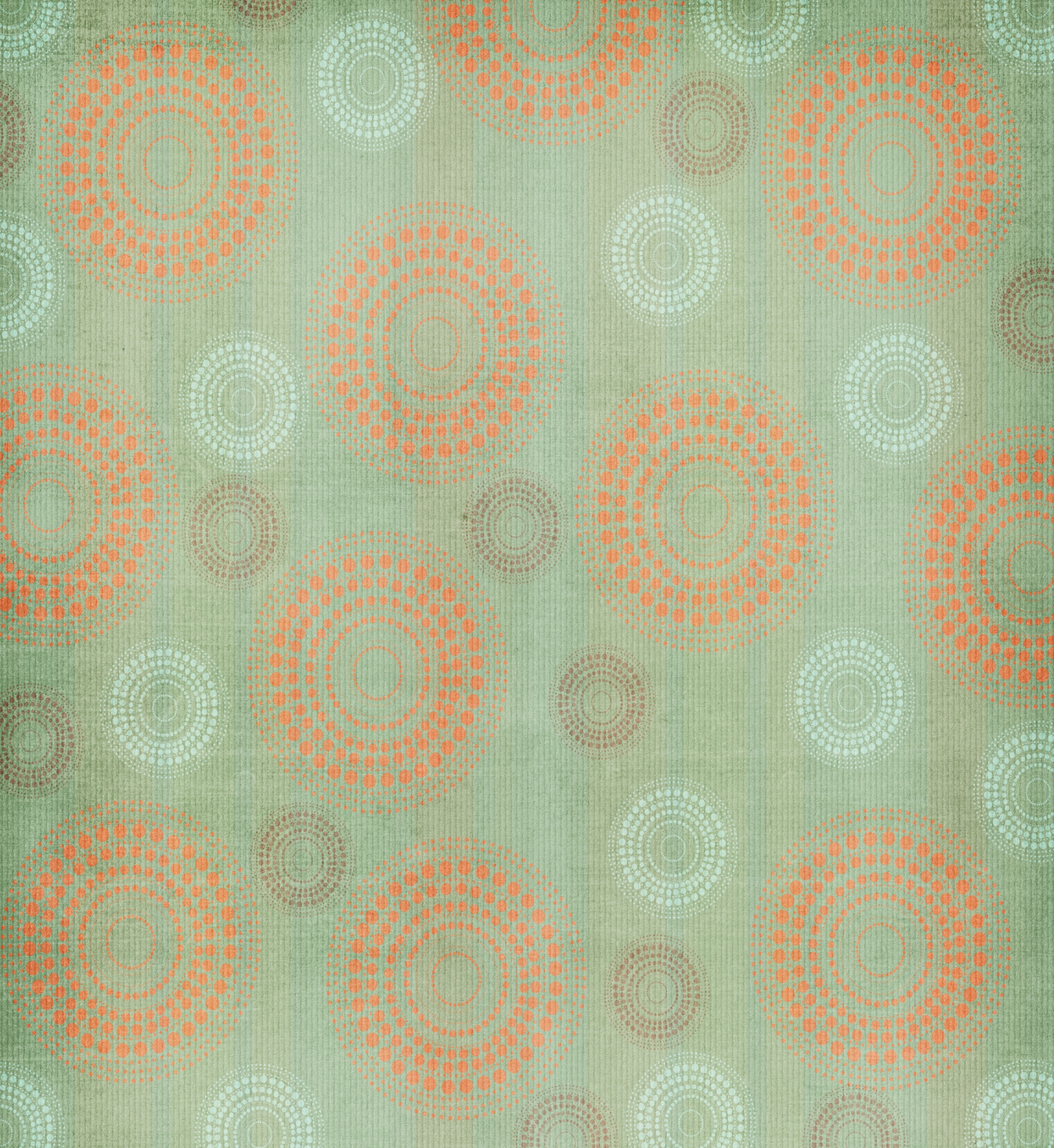 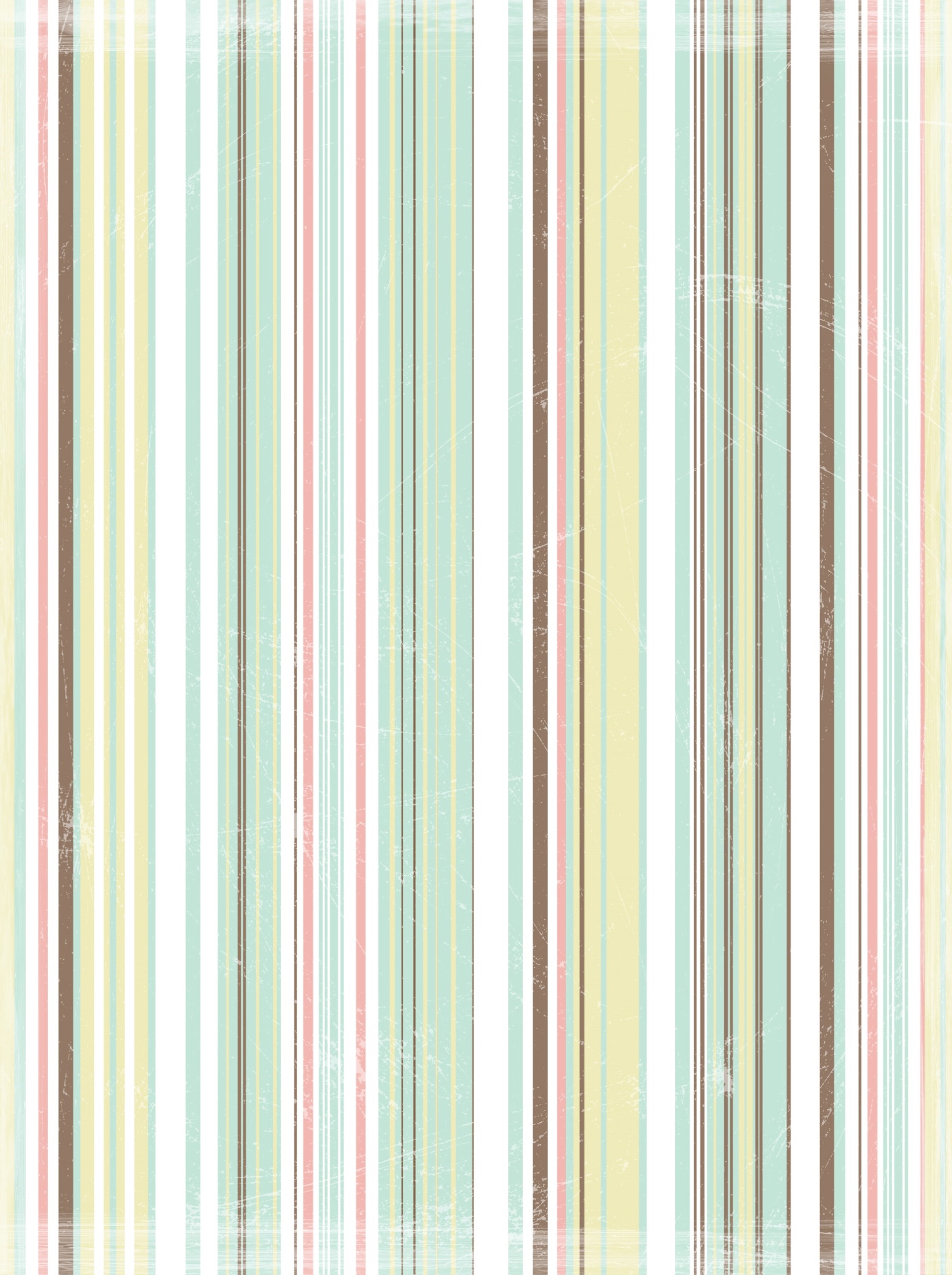 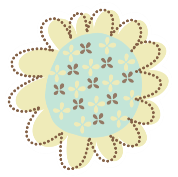 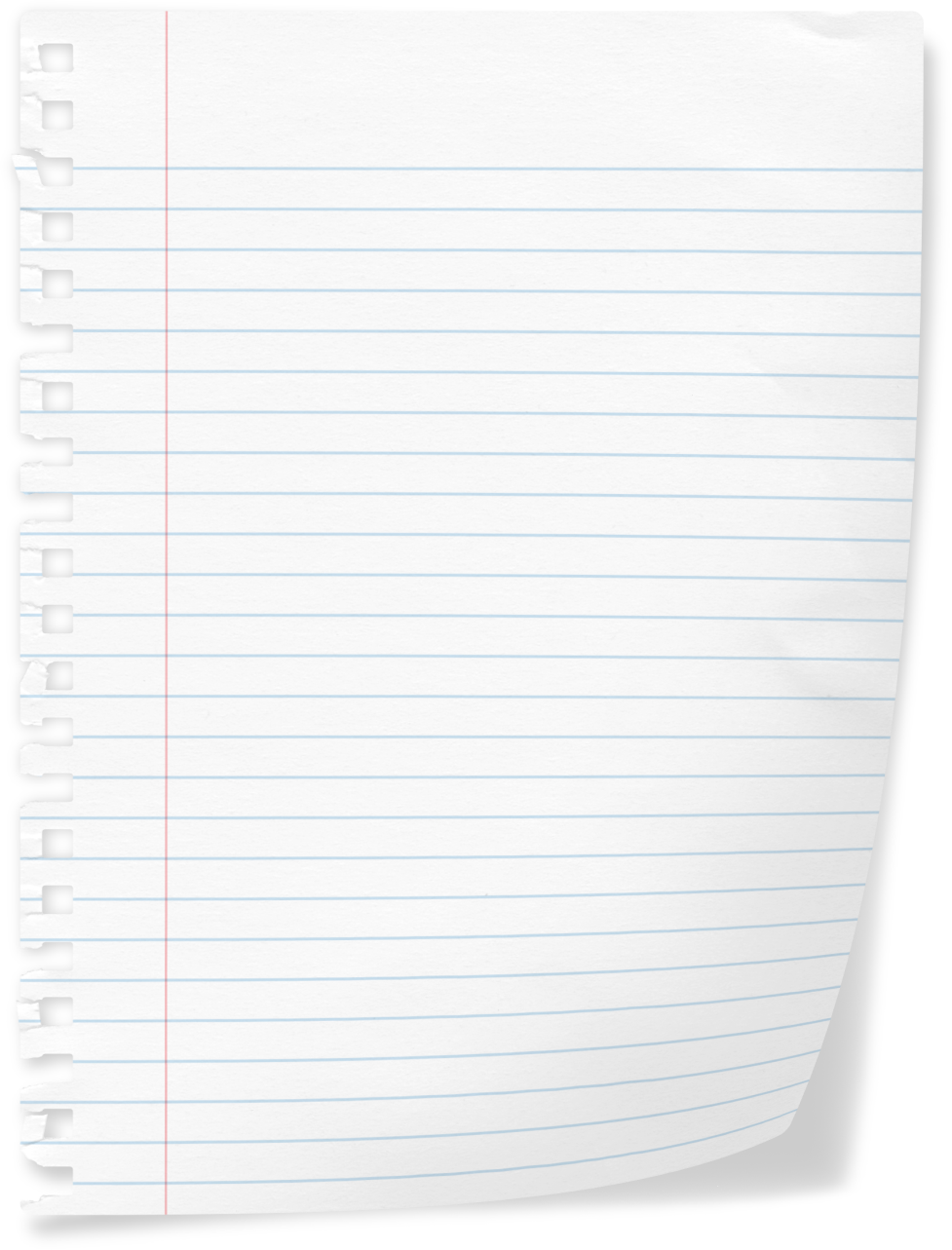 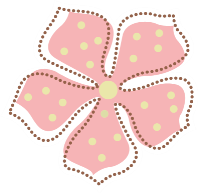 Projet de la clis
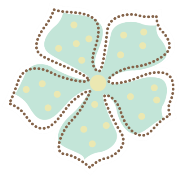 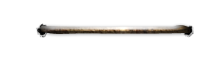 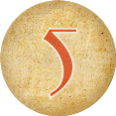 Fonctionnement de la classe
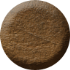 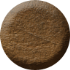 Les règles de vie
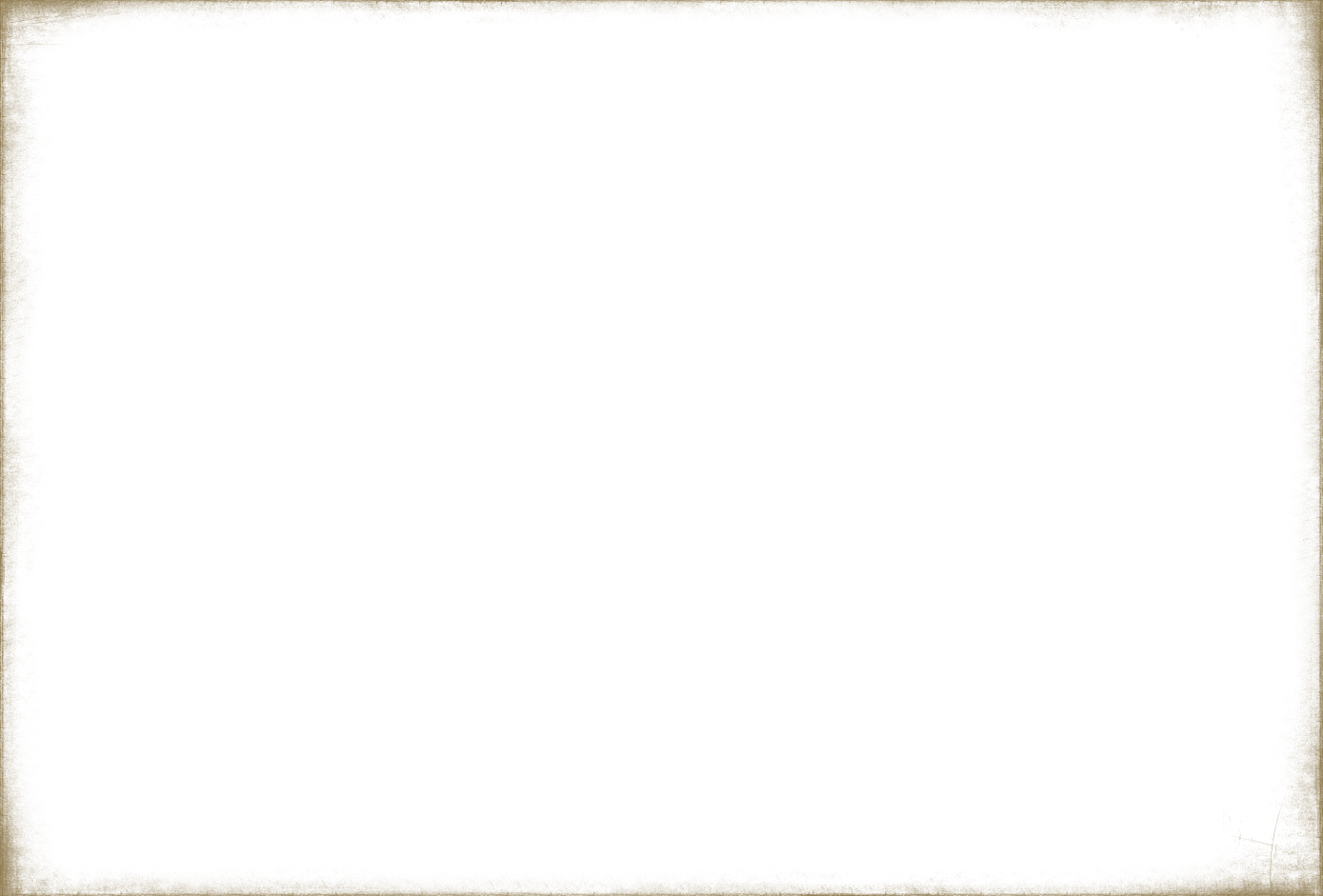 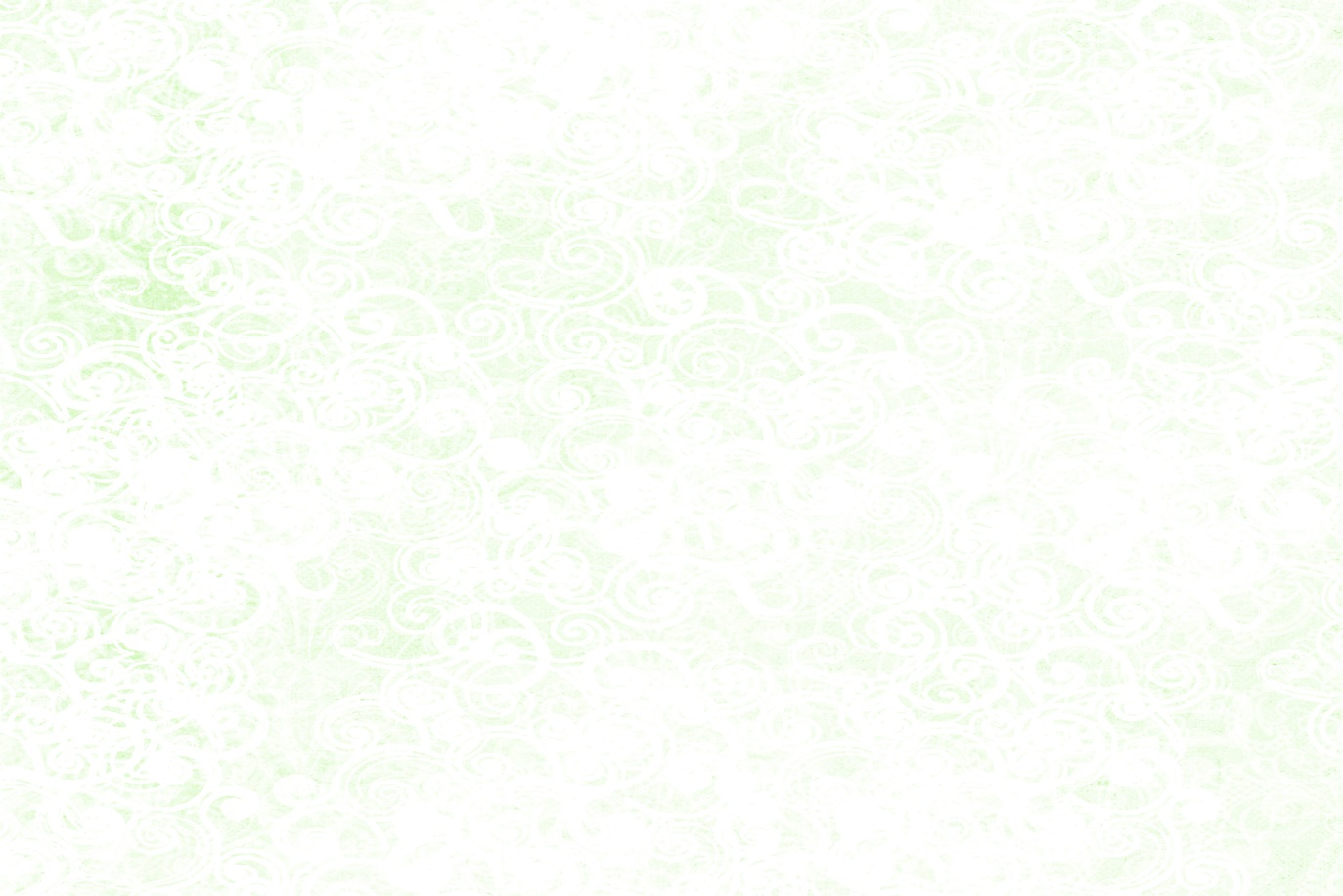 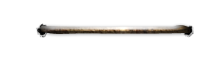 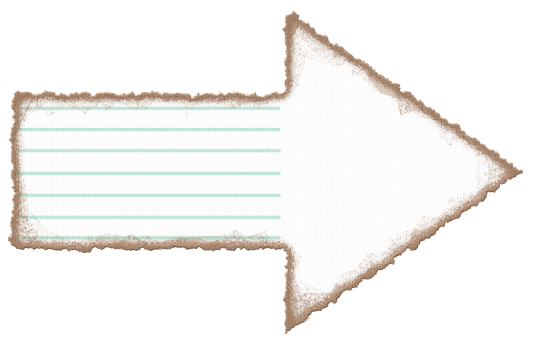 L’organisation spatiale
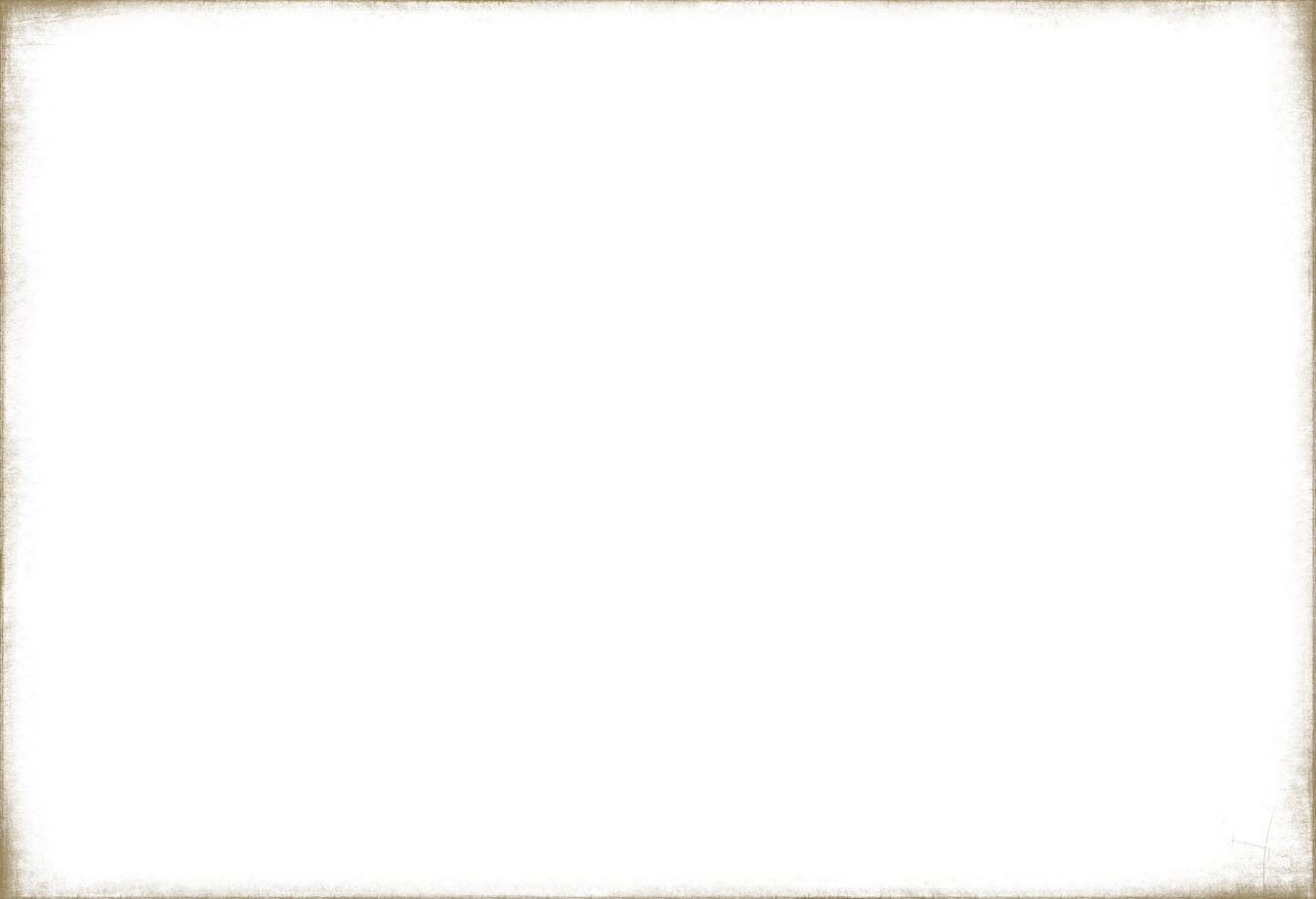 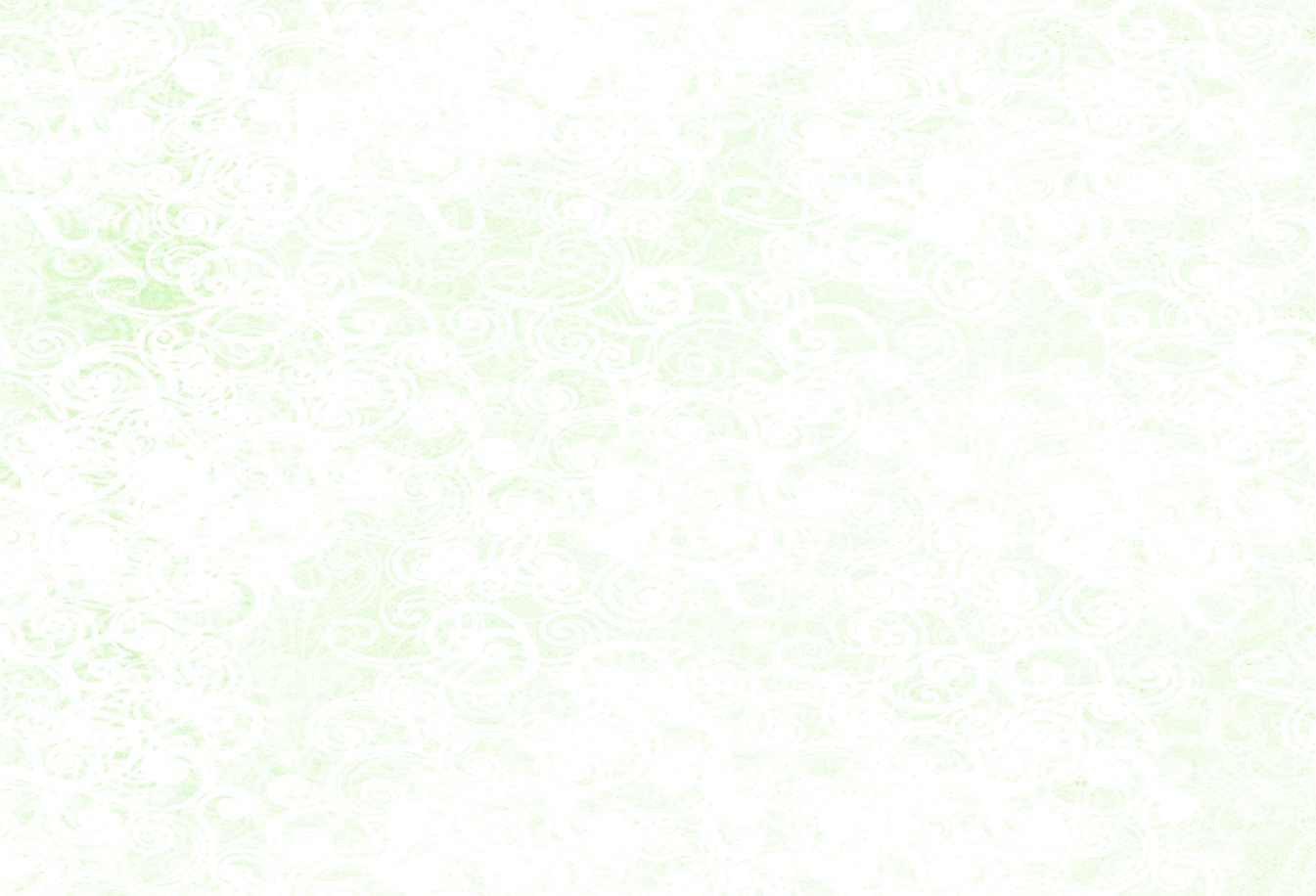 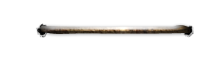 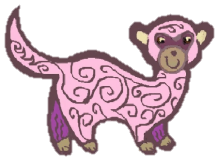 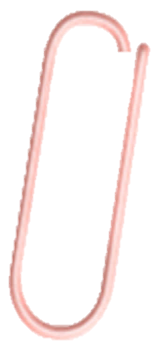 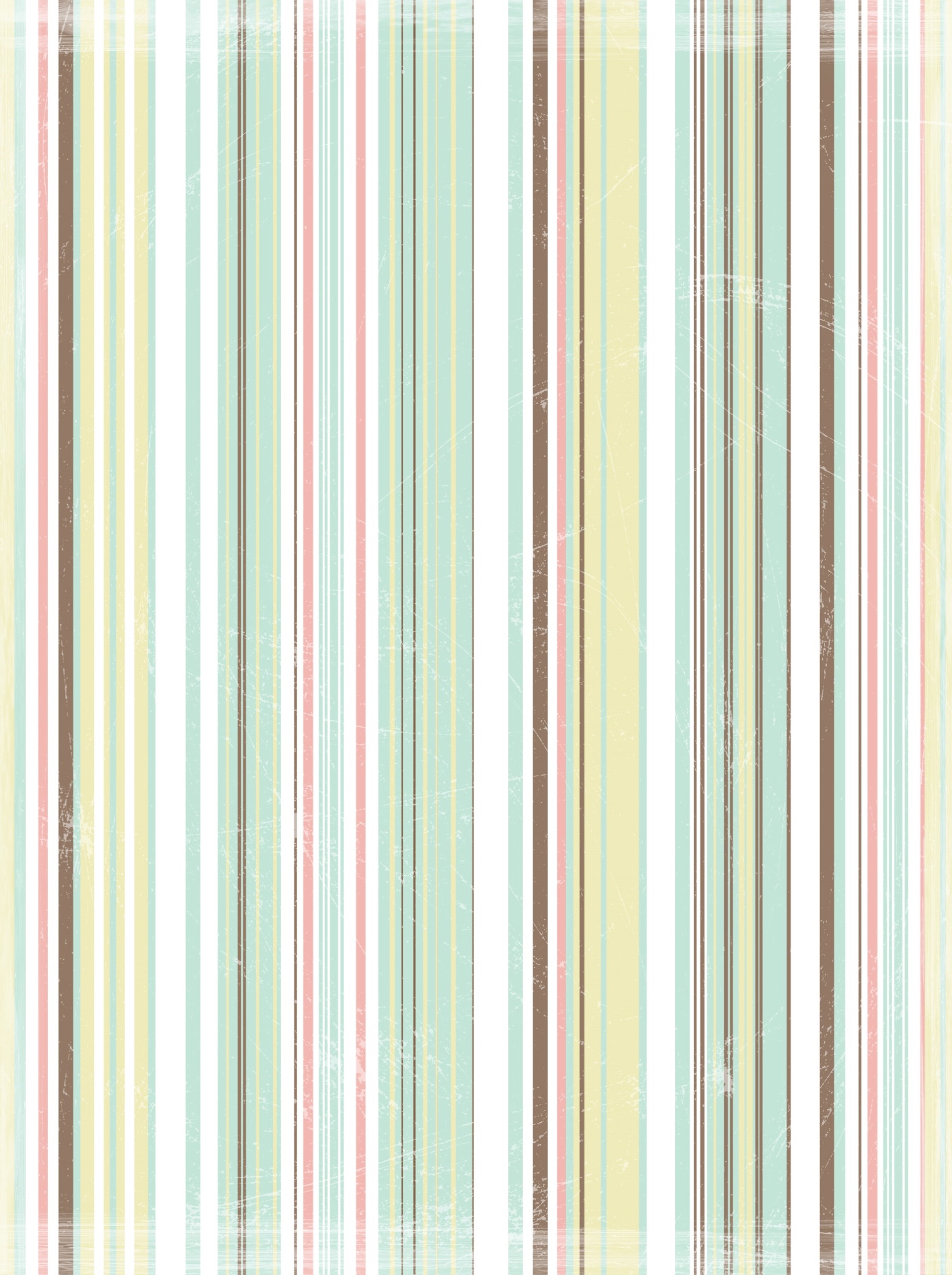 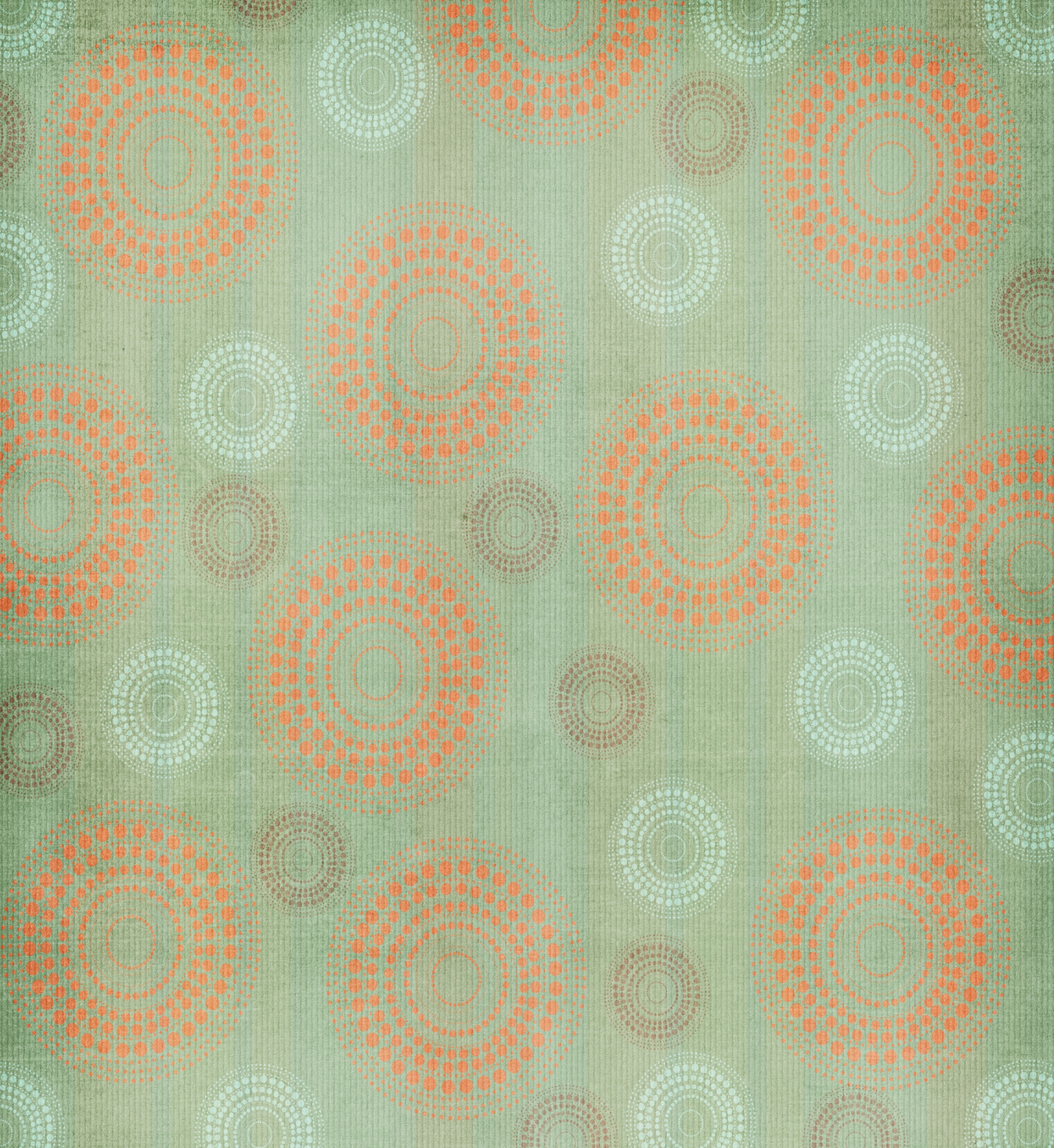 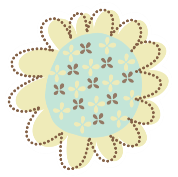 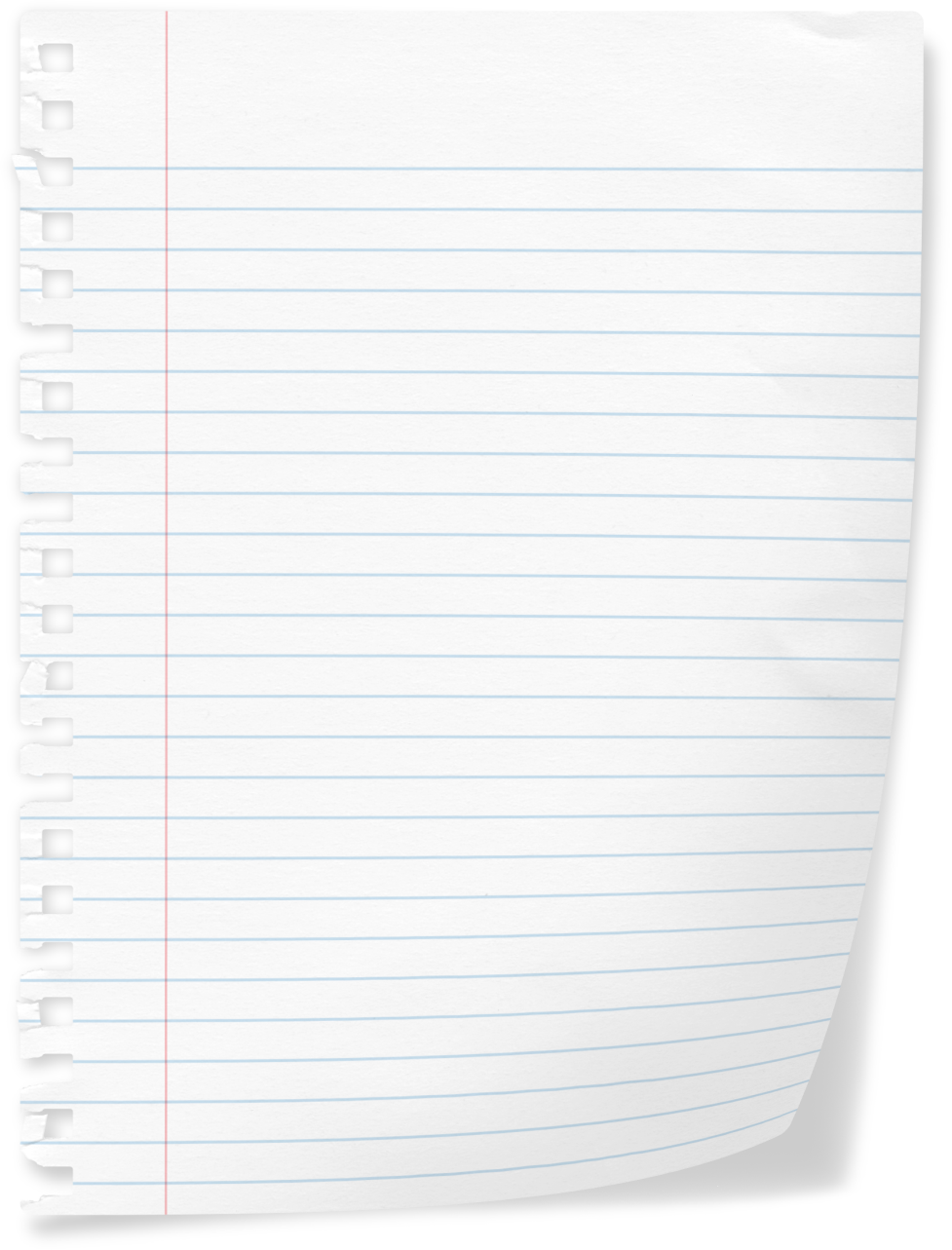 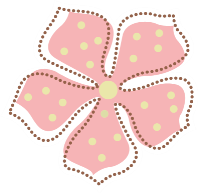 Projet de la clis
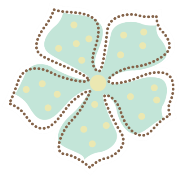 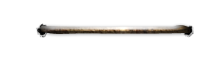 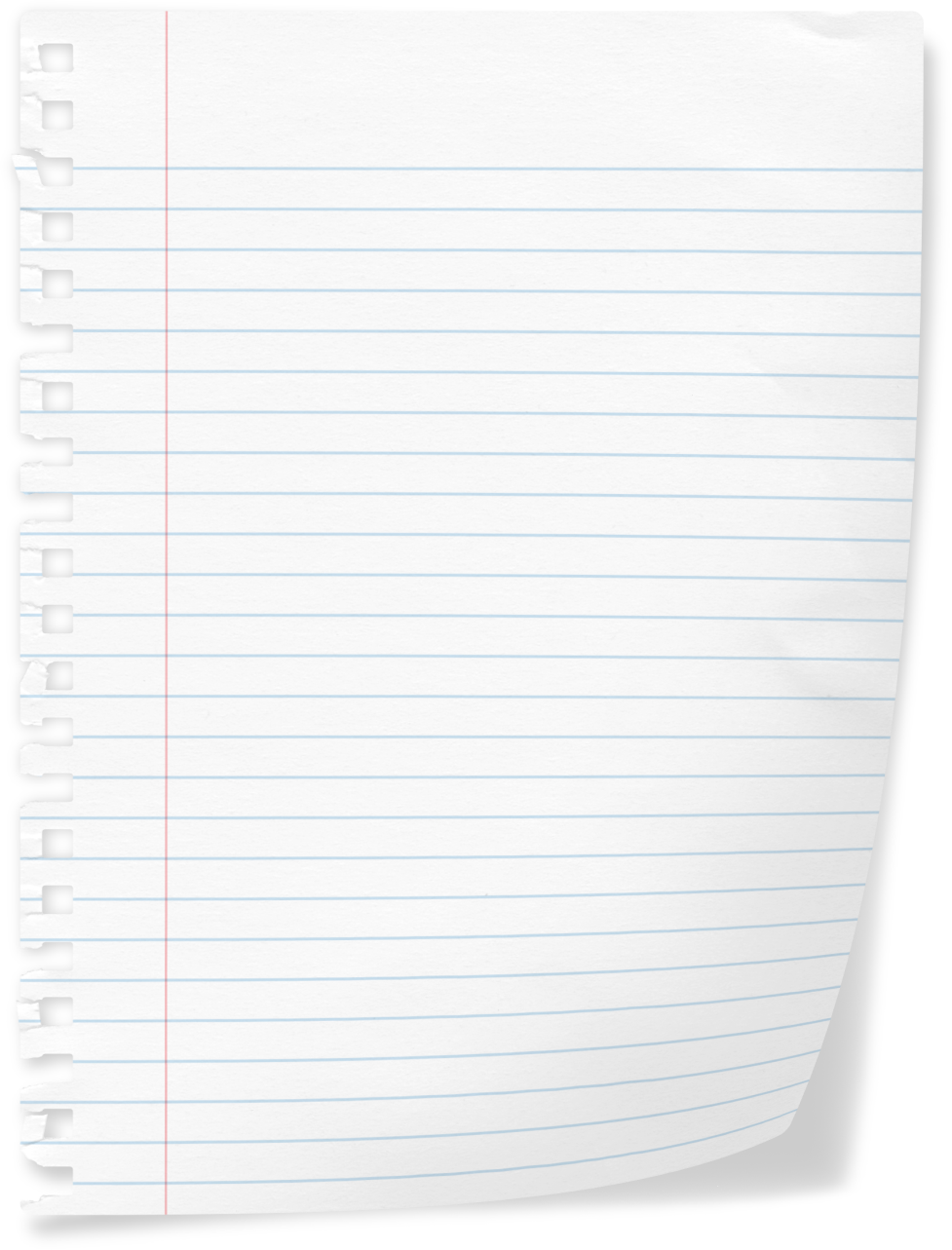 Les projets d’apprentissage
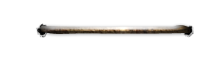 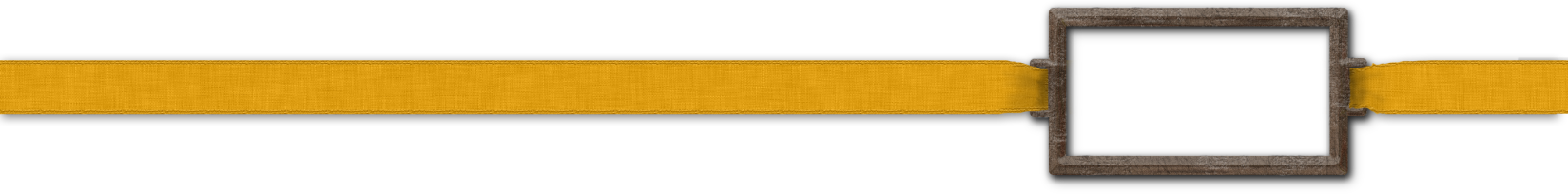 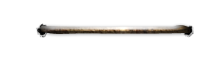 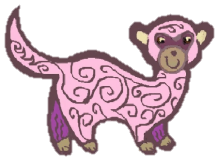 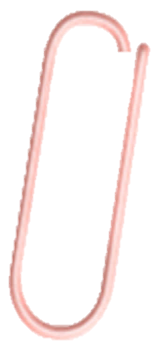 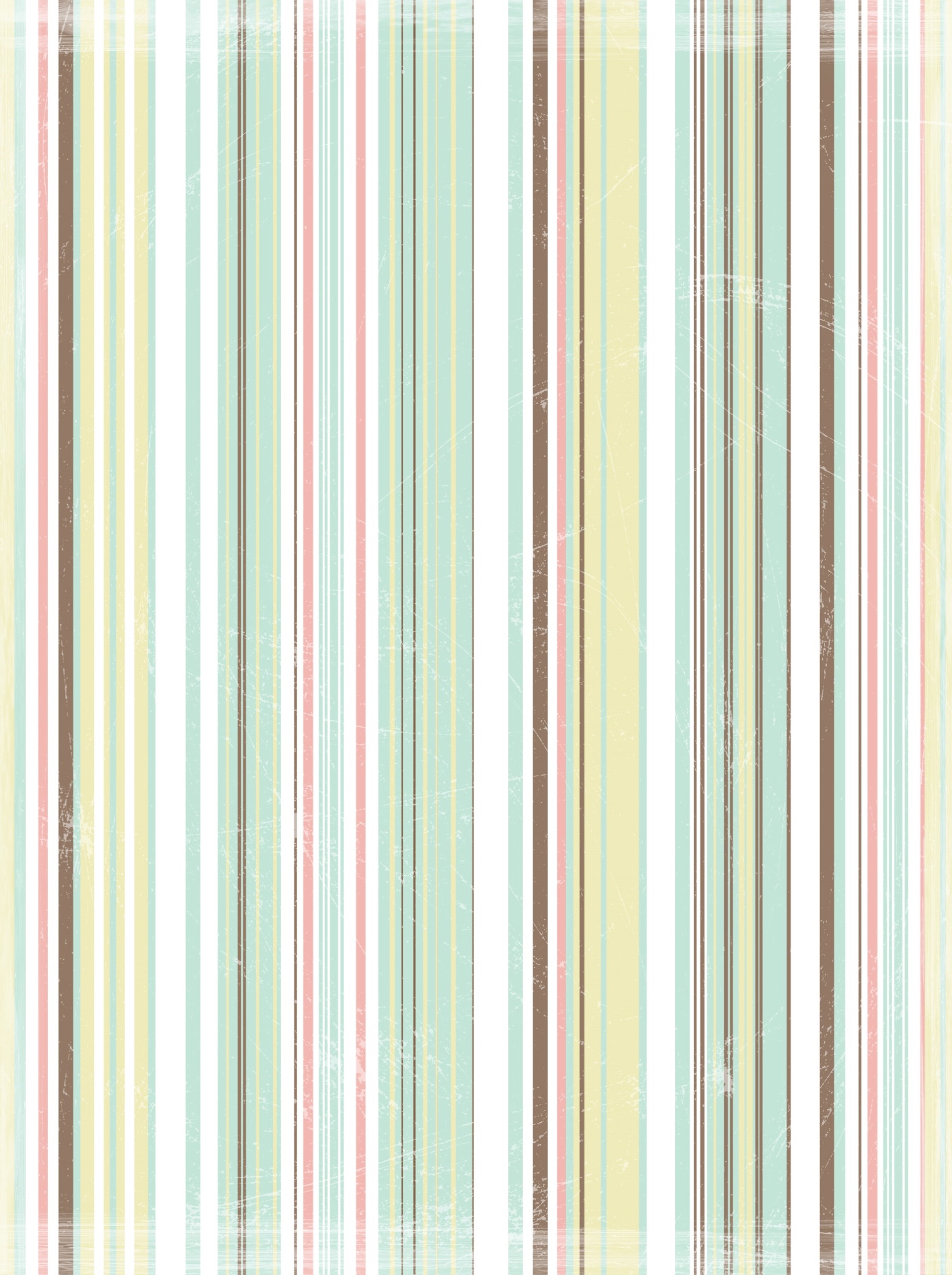 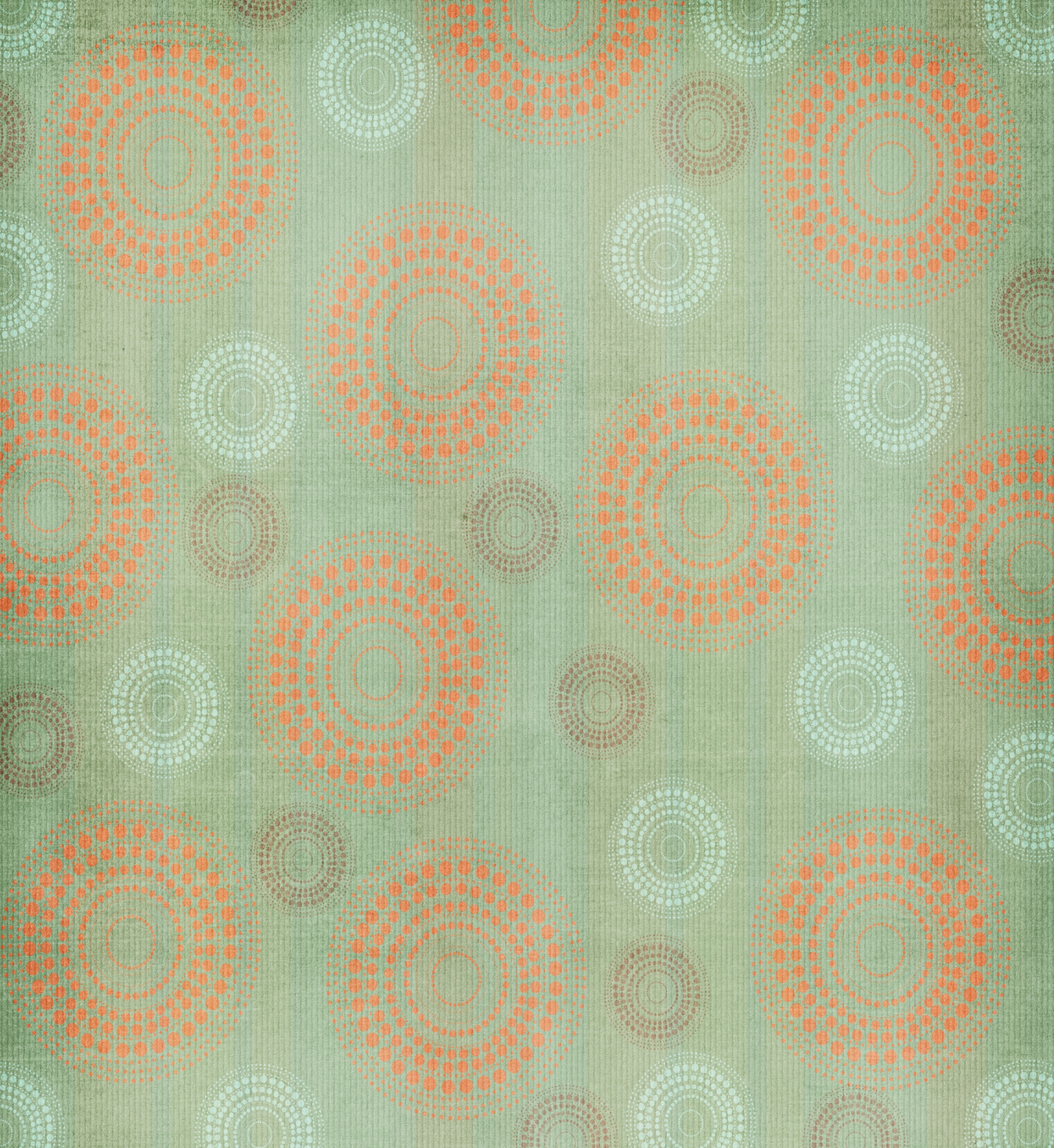 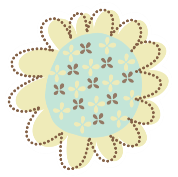 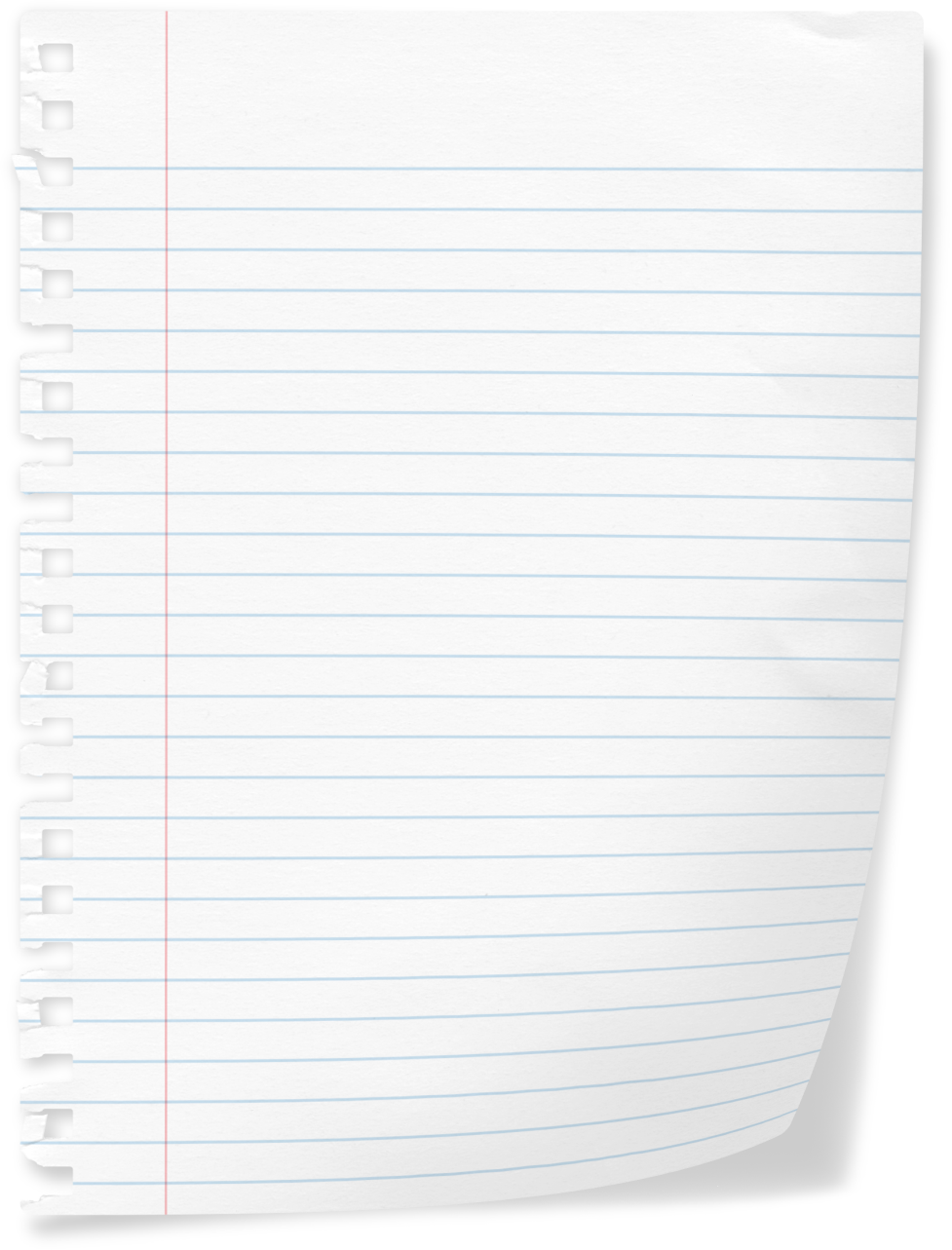 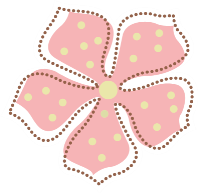 Projet de la clis
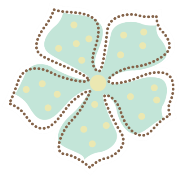 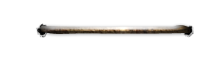 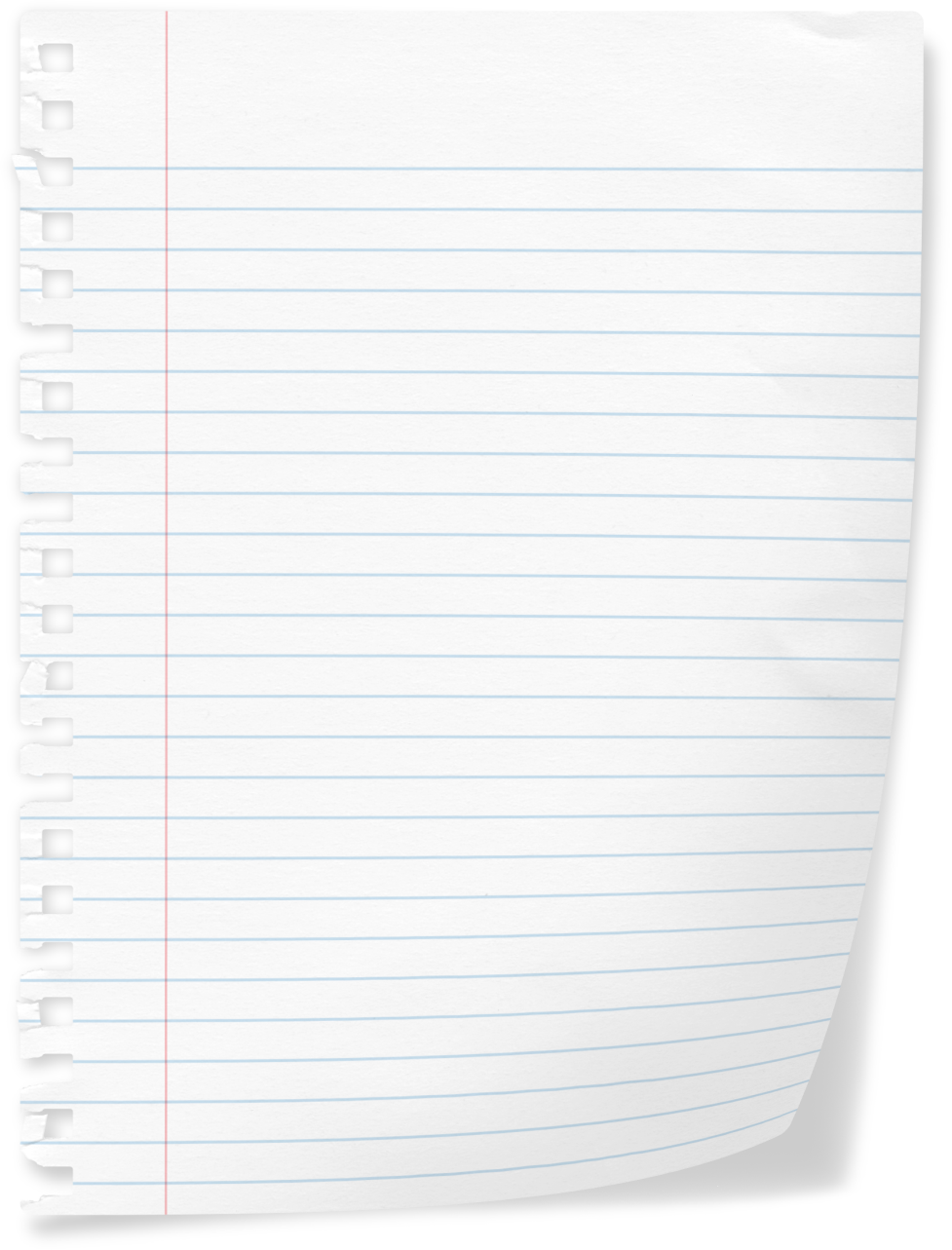 Supports et matériel péda.
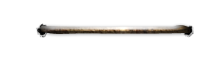 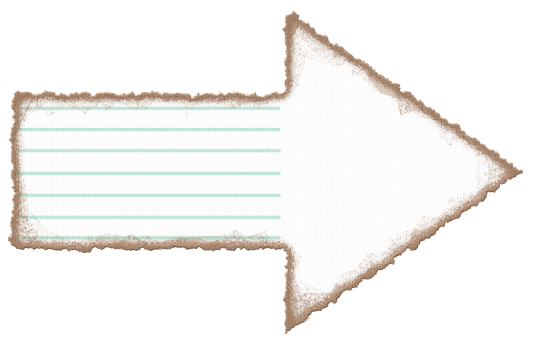 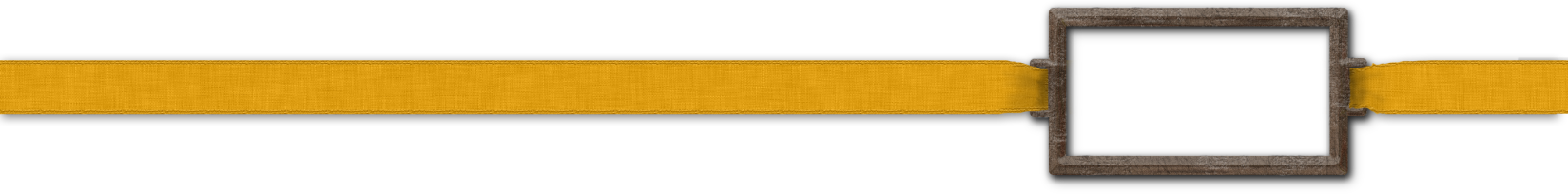 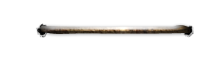 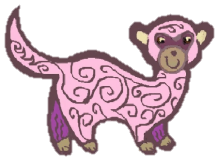 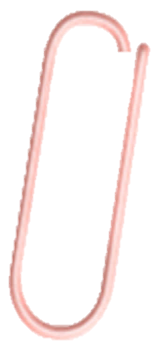 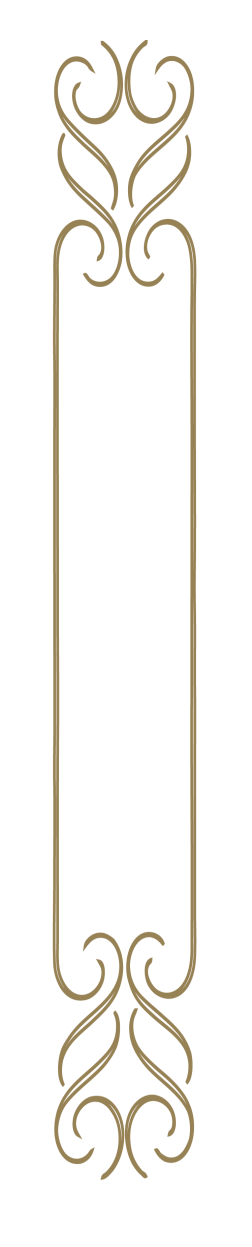 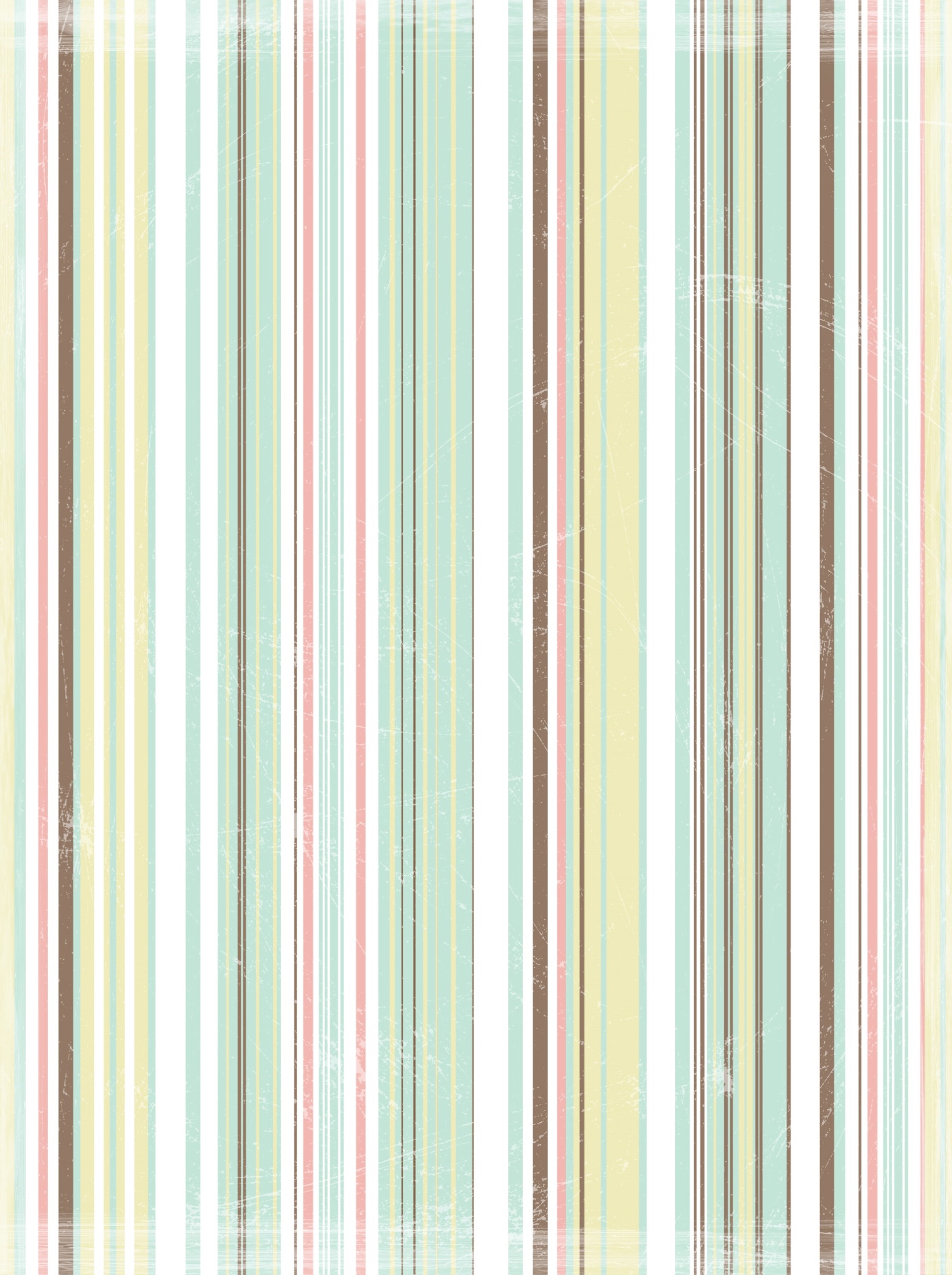 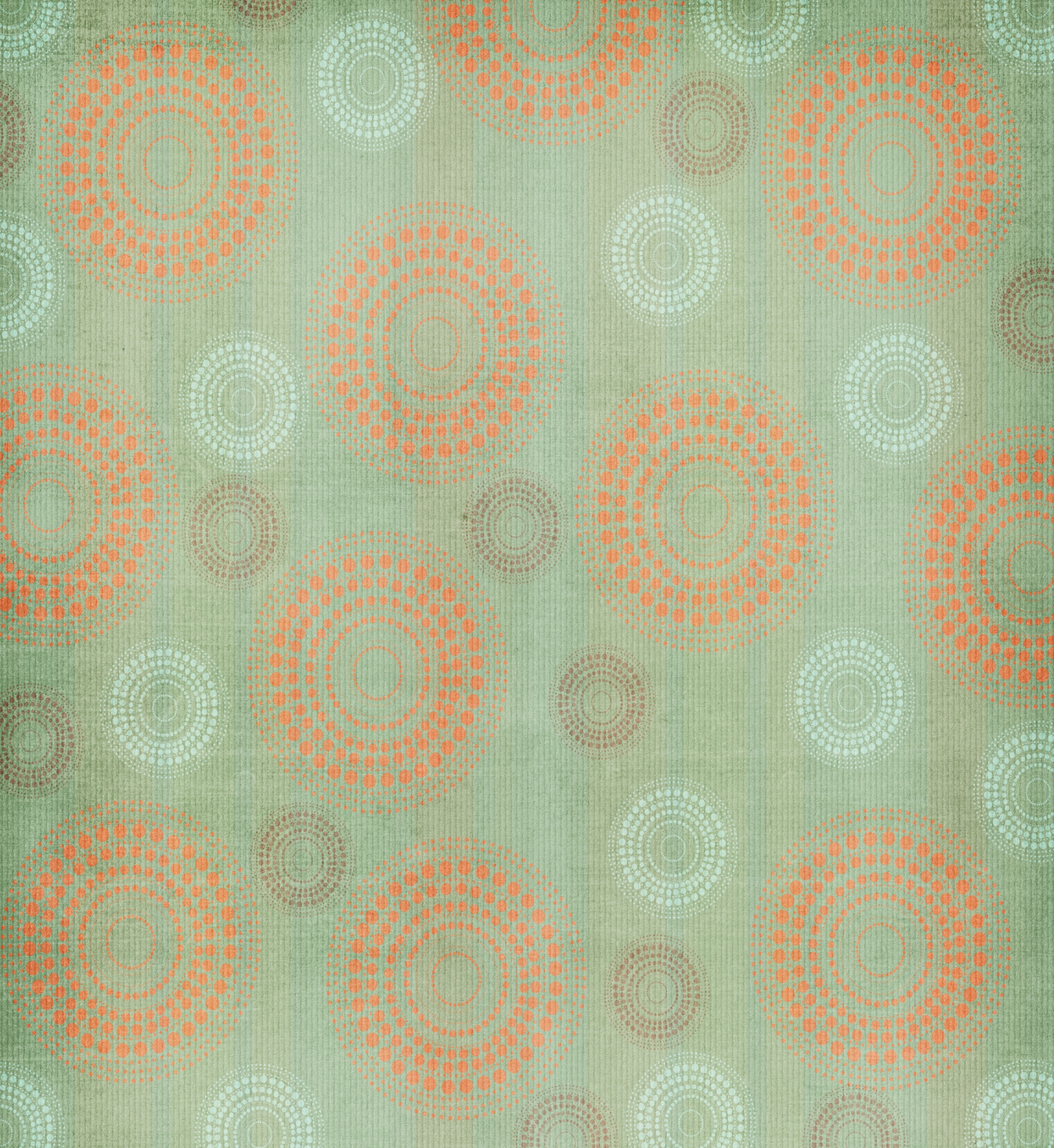 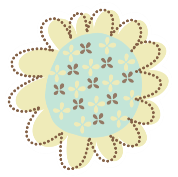 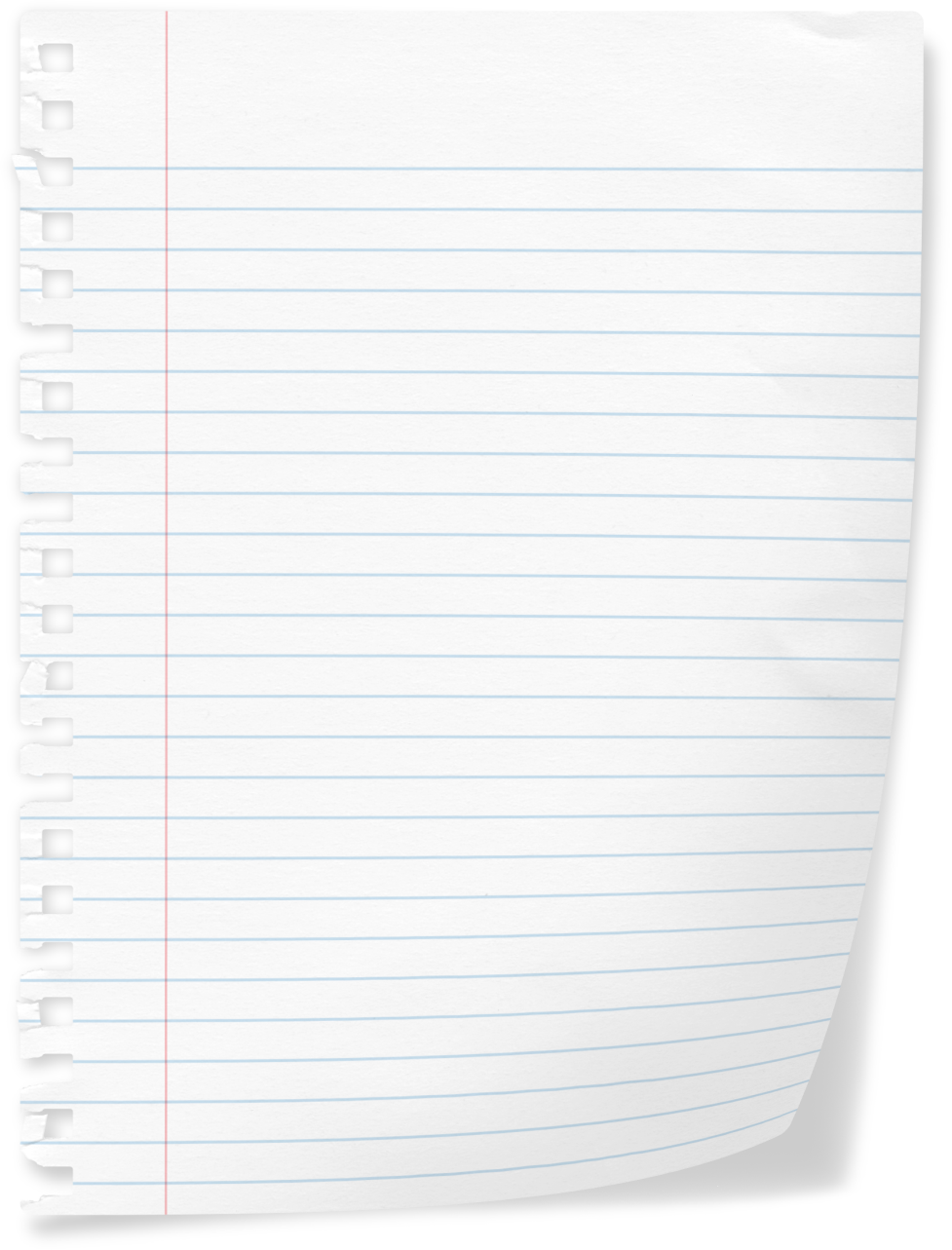 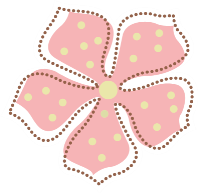 Projet de la clis
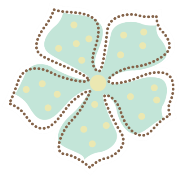 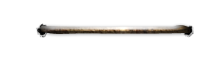 Dispositifs d’évaluation
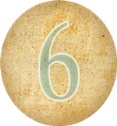 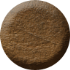 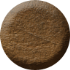 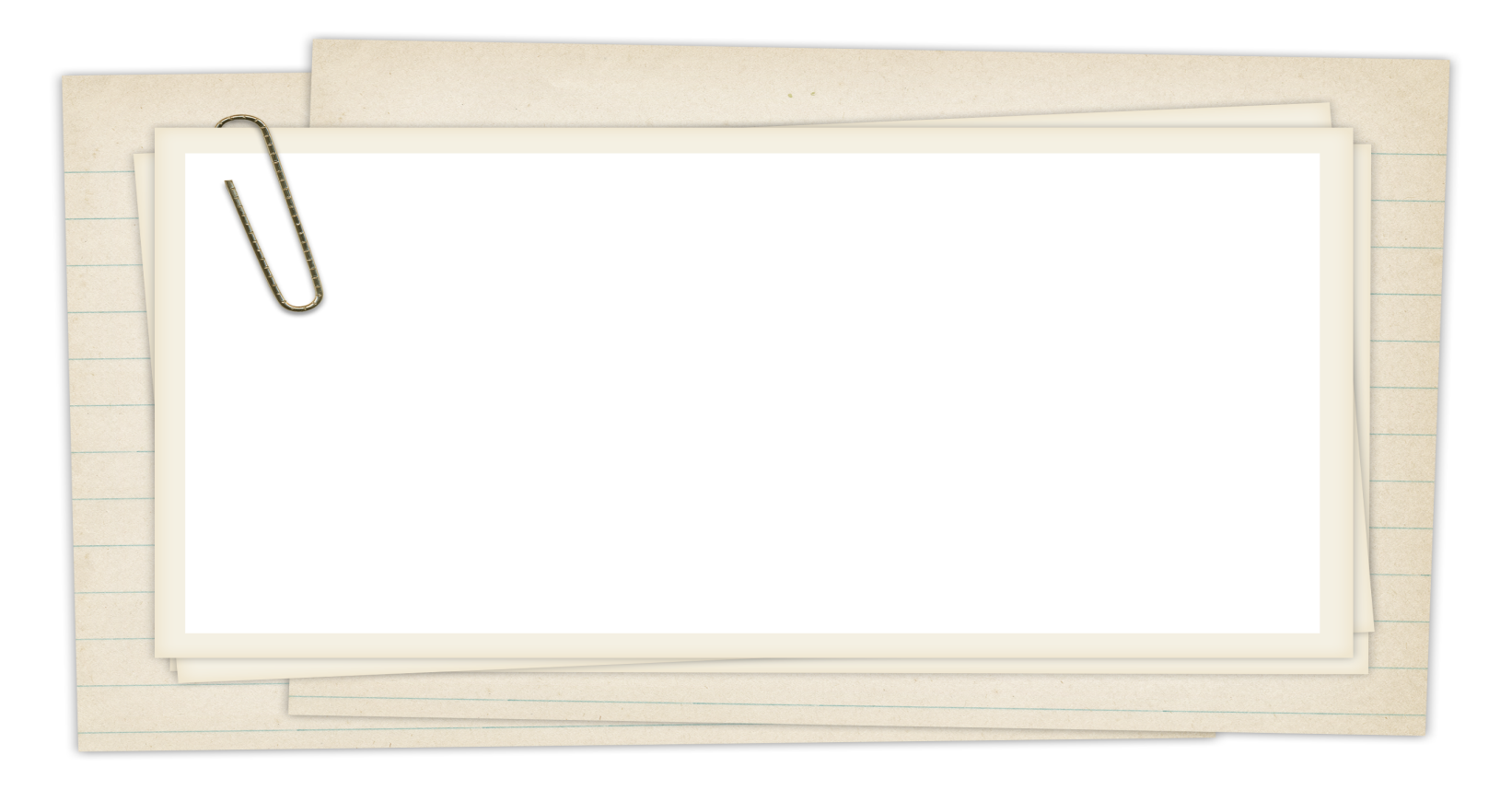 Les évaluations diagnostiques.
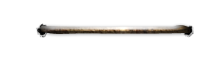 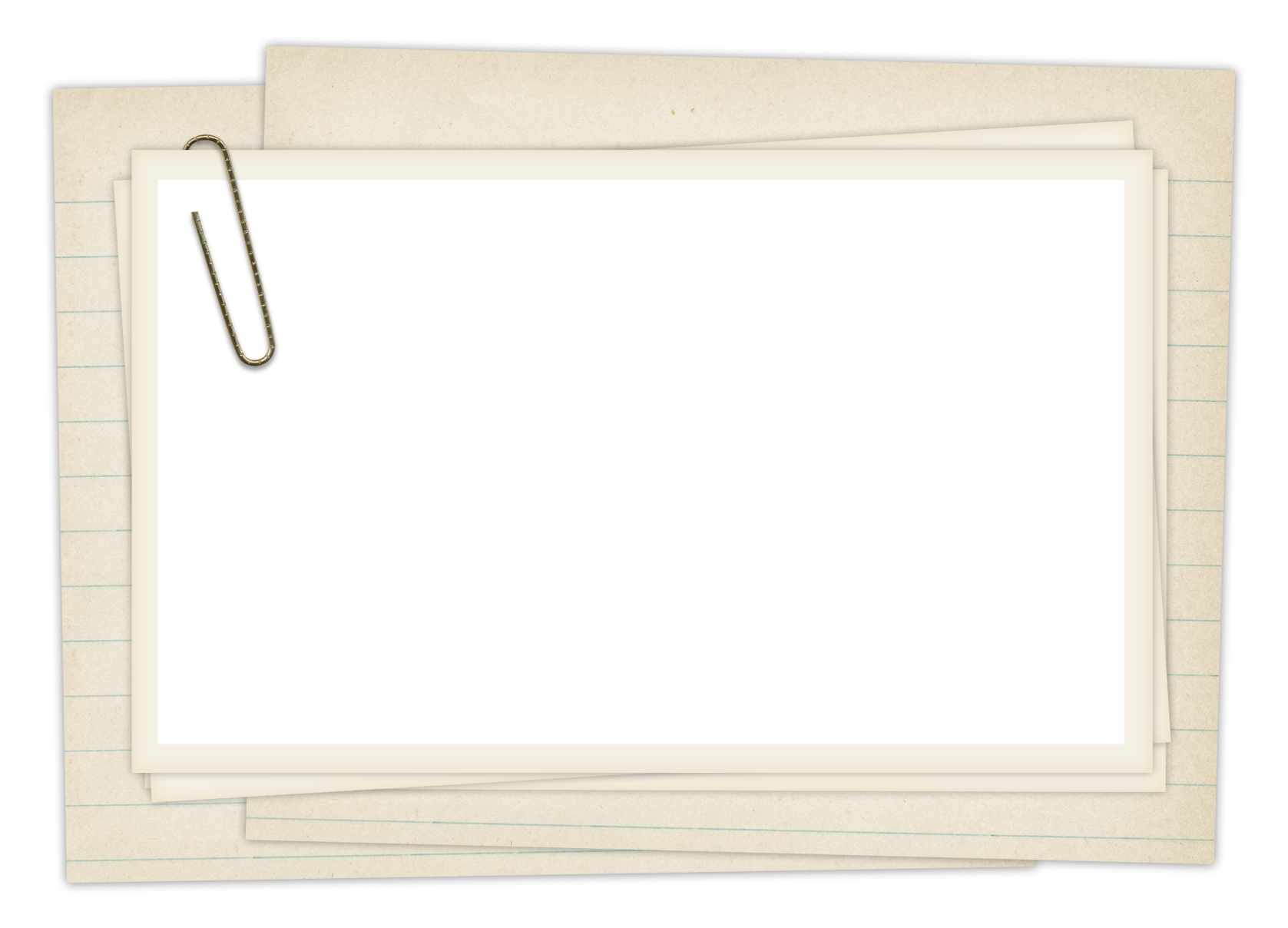 Les évaluations trimestrielles.
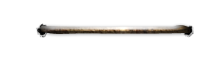 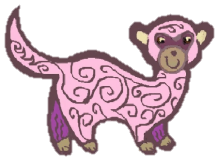 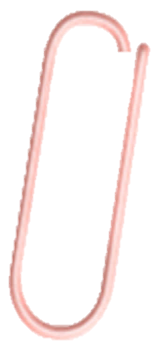 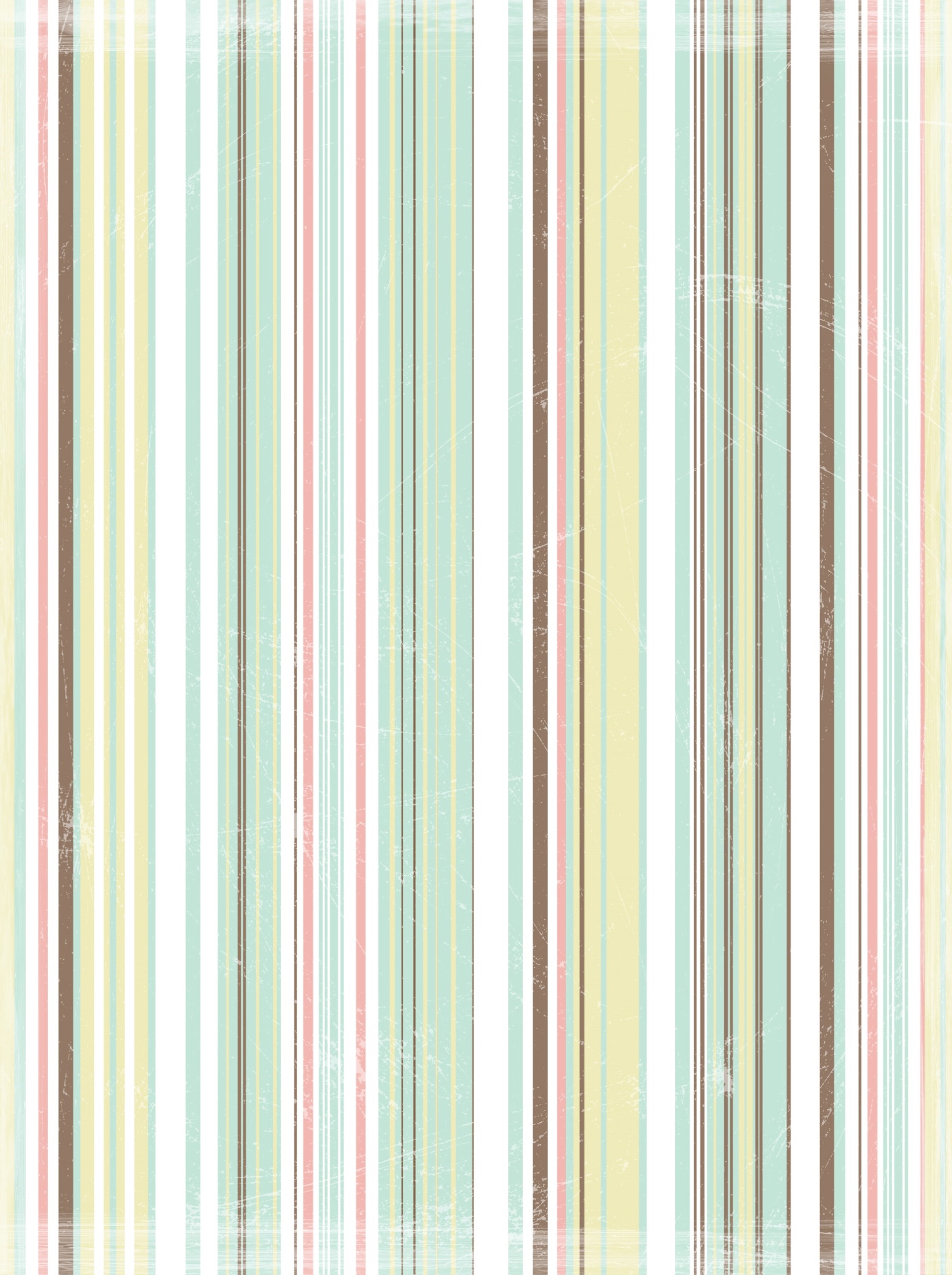 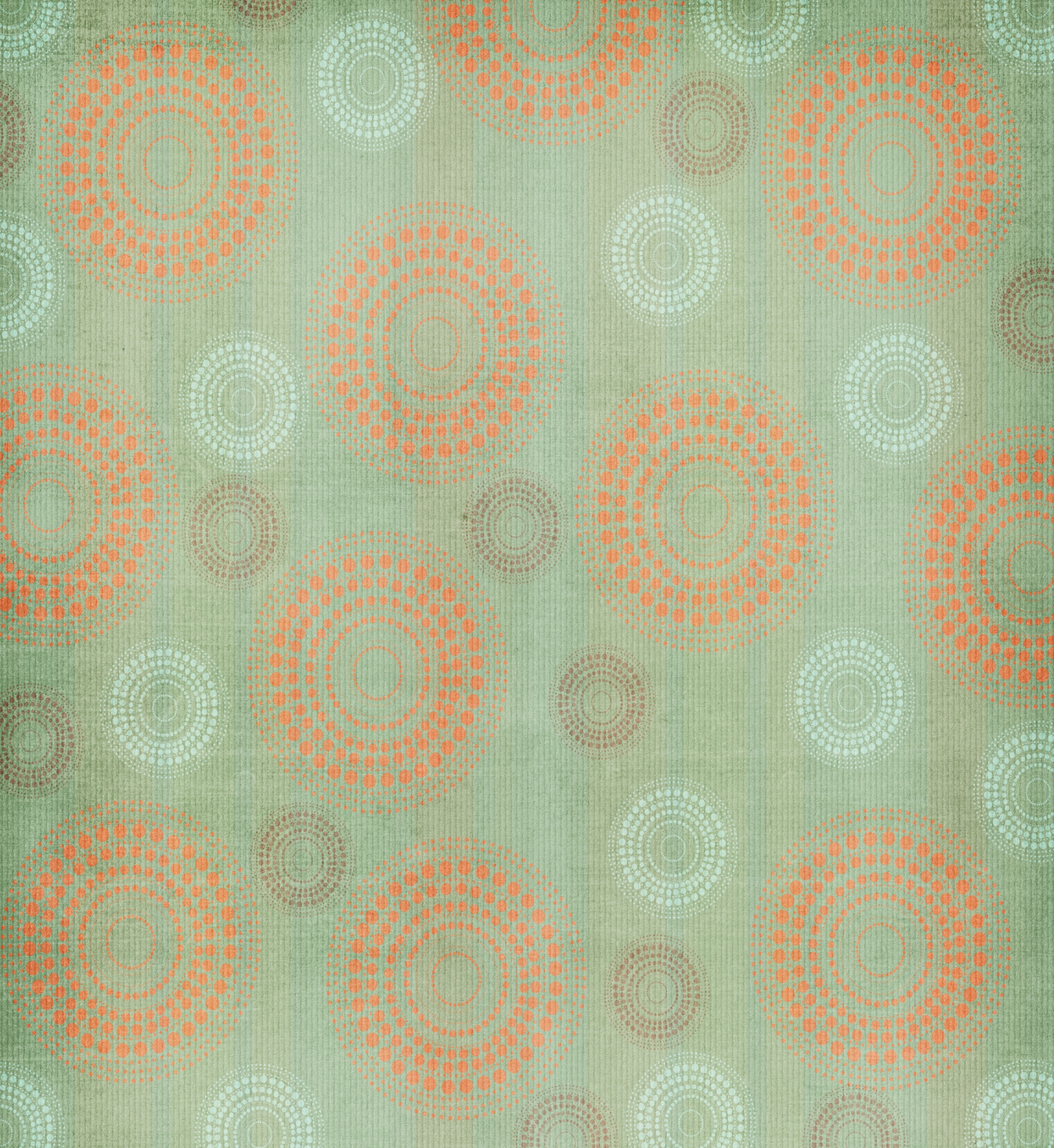 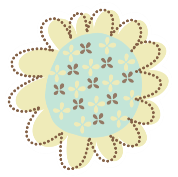 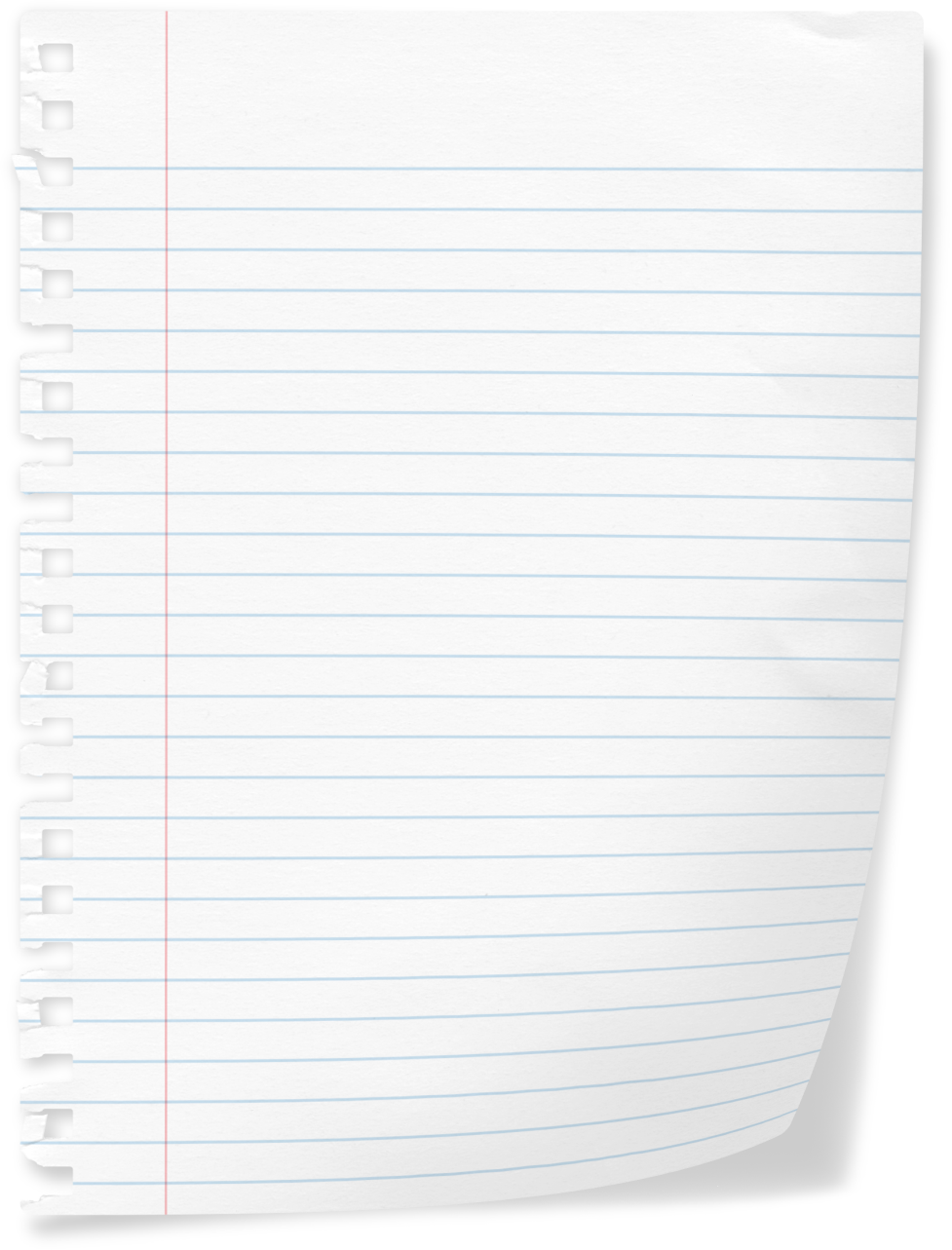 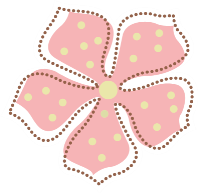 Projet de la clis
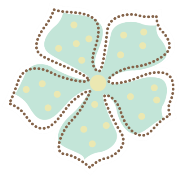 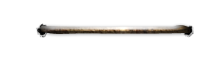 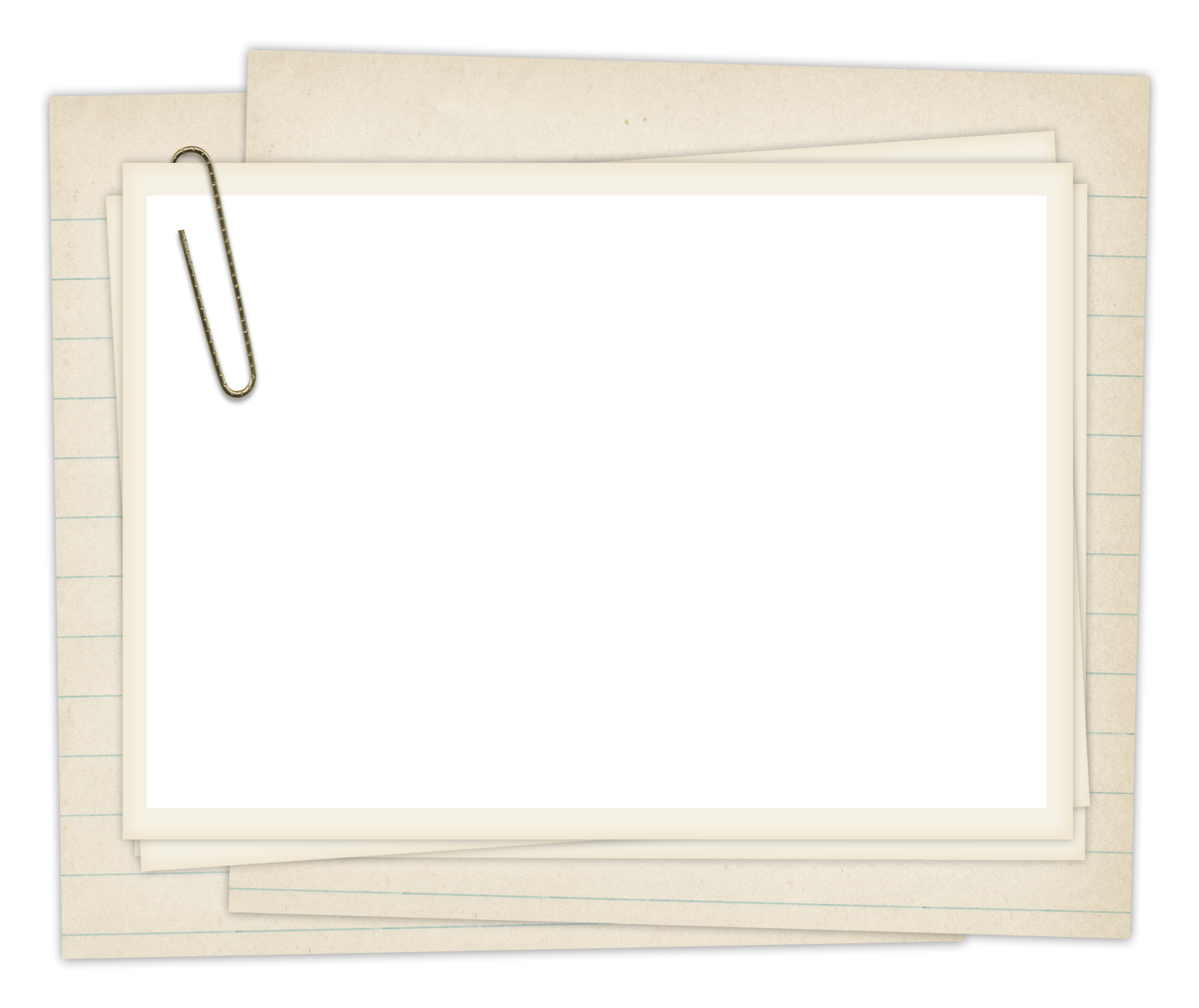 Les évaluations des inclusions.
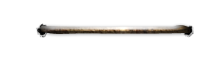 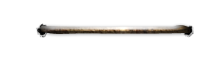 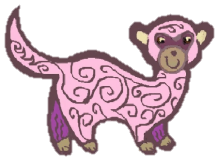